AI Research Resource (AIRR) status
Richard McMahon, University of Cambridge 
with contributions from 
University of Cambridge Dawn team,
University of Bristol Isambard AI team 
and UKRI AIRR team.
National Astronomy Meeting (NAM) Durham, July 7th 2025
1
Outline
Background
AIRR is being delivered by UKRI on behalf of the UK Government  Department for Science Innovation and Technology (DSIT)
Current  Early Access priority research areas are set by UK Government priorities (maybe more on this later); 
Current status of AIRR Service hardware
Dawn at Cambridge (Intel + Dell)
Isambard-AI at Bristol  (NVIDIA + HPE) [in 2 Phases]
AIRRPortal for access
How to apply
2
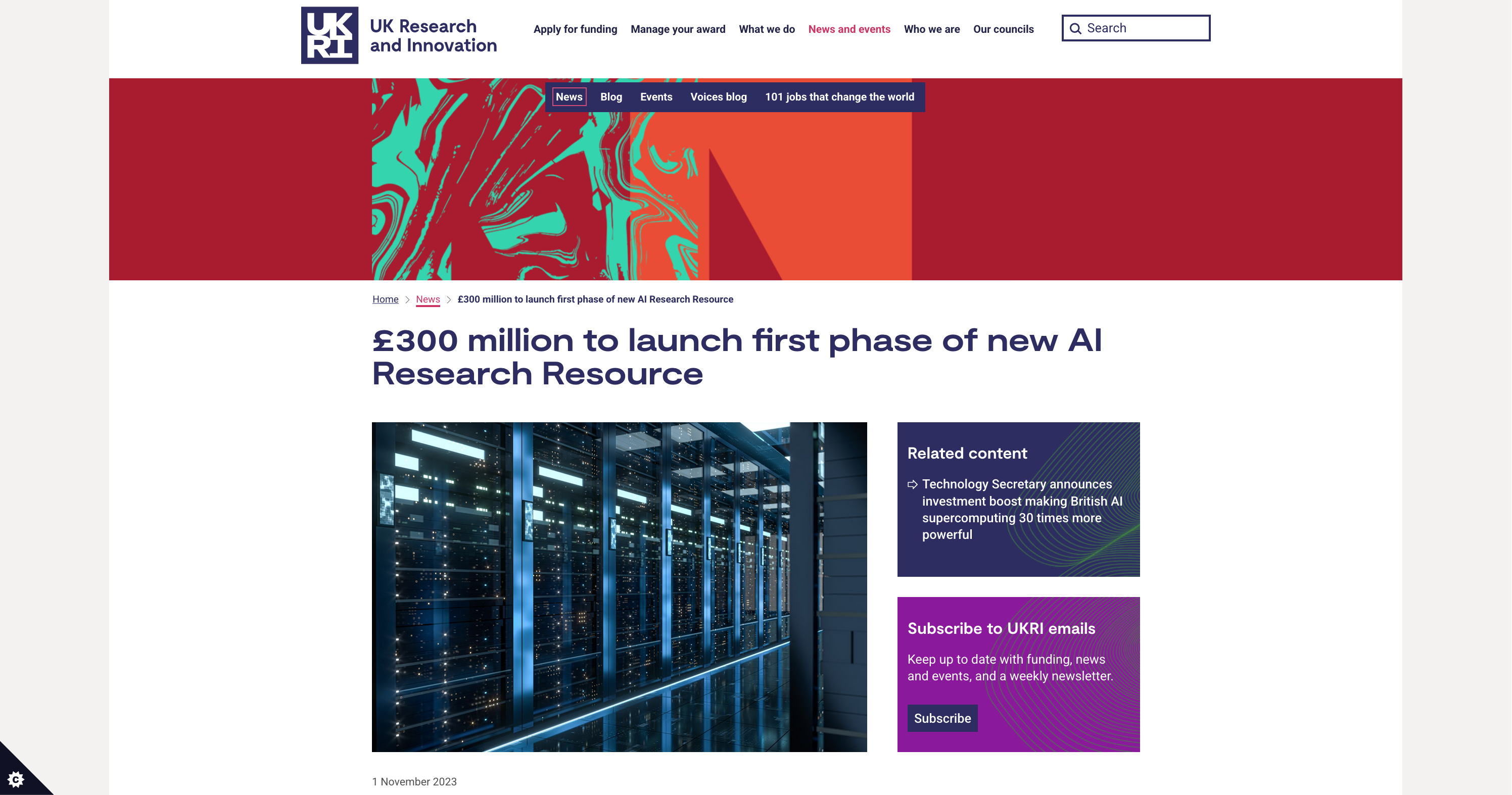 UKRI AI Research Resource(AIRR) announcement (November 2023)
AIRR, a cluster of advanced computers for AI research, has received a £300 million investment, to include a new Cambridge-based supercomputer.
AIRR is being delivered by UKRI on behalf of the UK Government  Department for Science Innovation and Technology (DSIT).
The Dawn supercomputer at the University of Cambridge, announced as part of this latest investment, will serve as an integral part of the AIRR alongside the previously announced University of Bristol Isambard-AI supercomputer.
3
[Speaker Notes: UK population is 68 million; so over 5 years this is £1 per person; NHS spend per year is: Goal is a “National AI Infrastructure” . This is a new industrial sector so as expect REF to have many AI impact cases.]
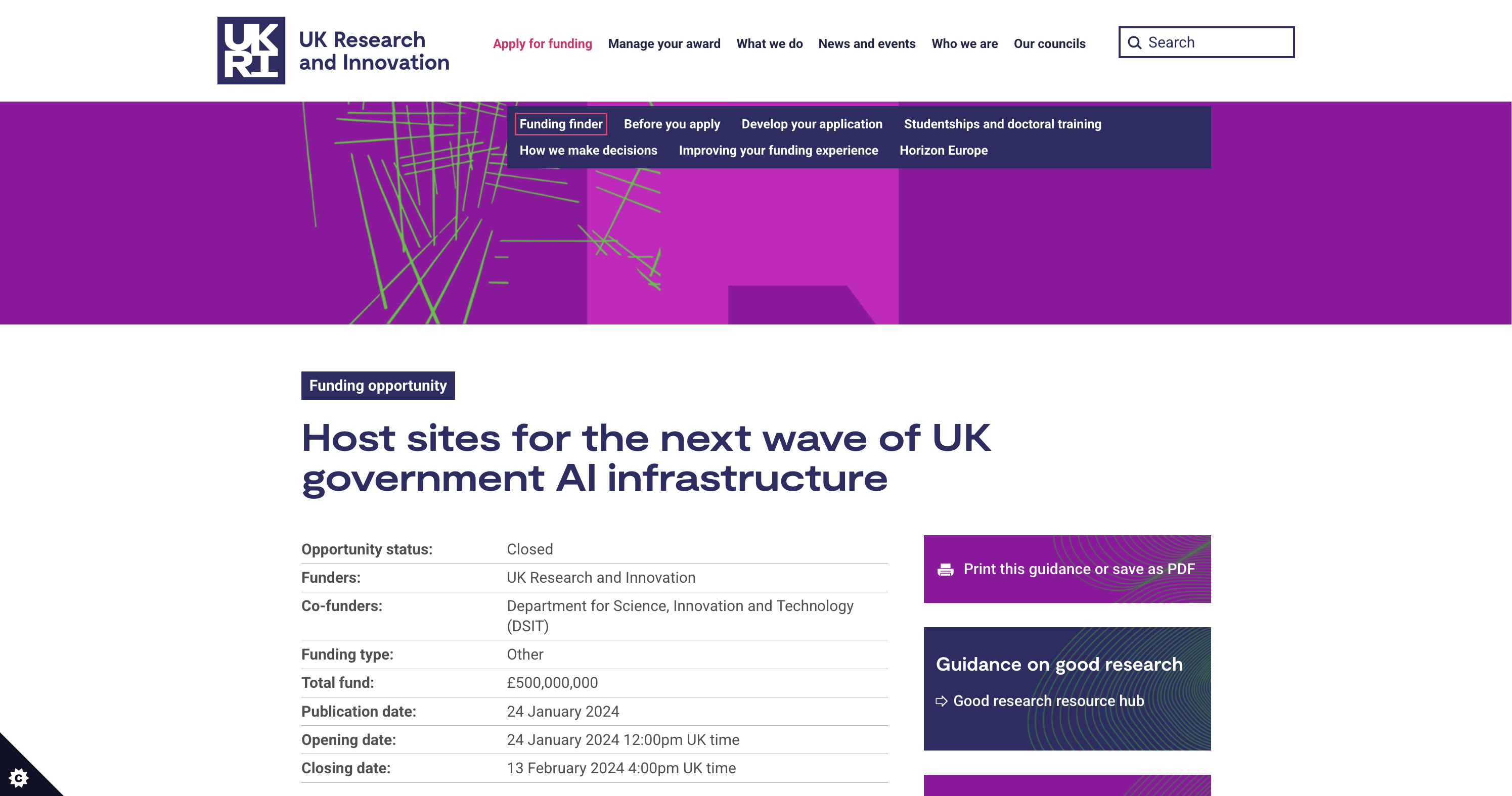 AIRR Phase 2
Cancelled since was not in DSIT budget in August 2024 after the Election
4
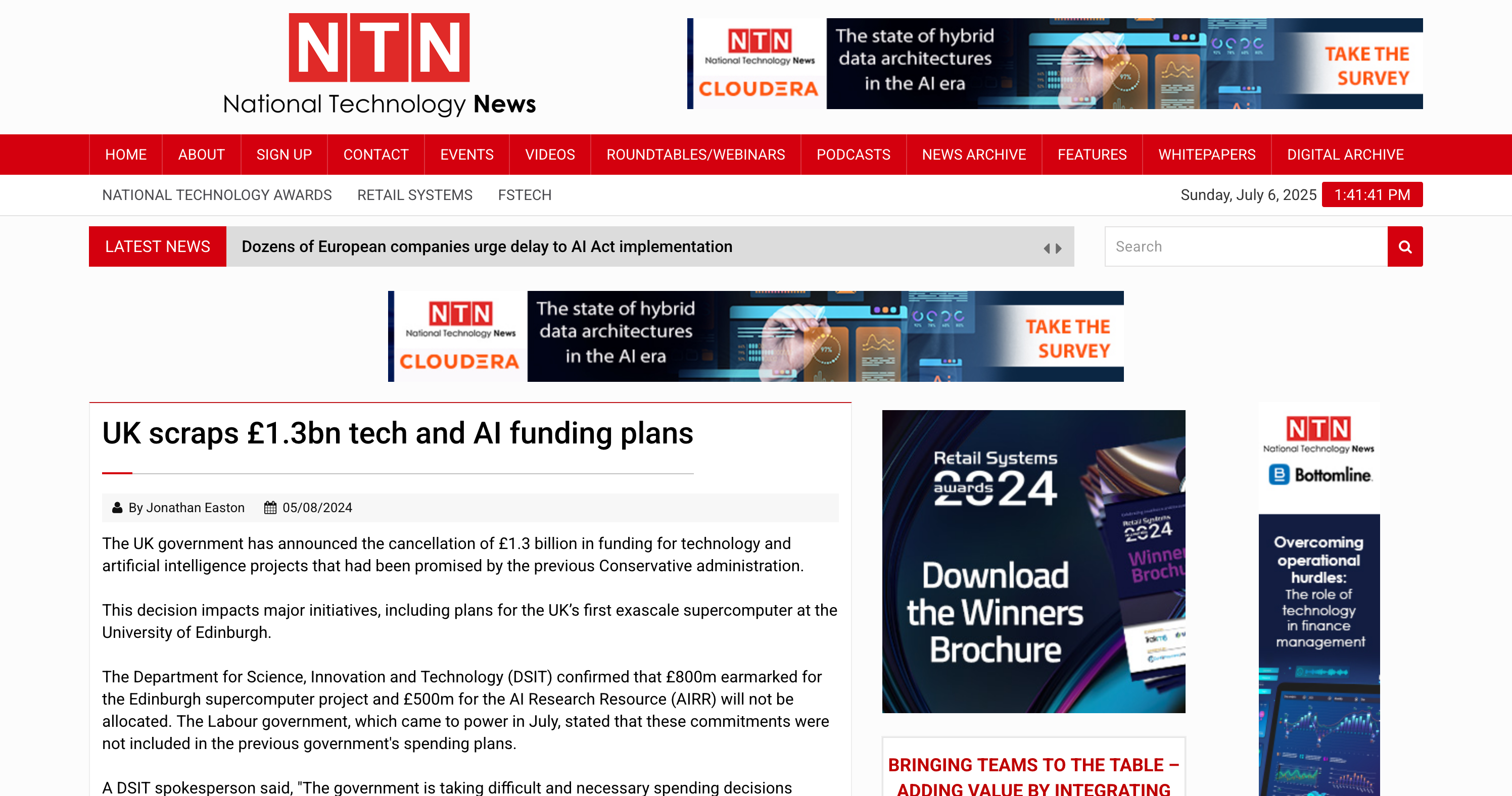 5
The Cambridge Open Zettascale Laboratory
Partnership with Intel, Dell, StackHPC 
10 FTE​
Working with global research teams.​
Bringing together existing themes of activity.​
Exascale storage solutions for data I/O, analytics and visualisation ​
Energy Efficient Computing​
OneAPI Centre of Excellence, looking at programming tools at Exascale.​
Philanthropic funding from Dell Technologies.
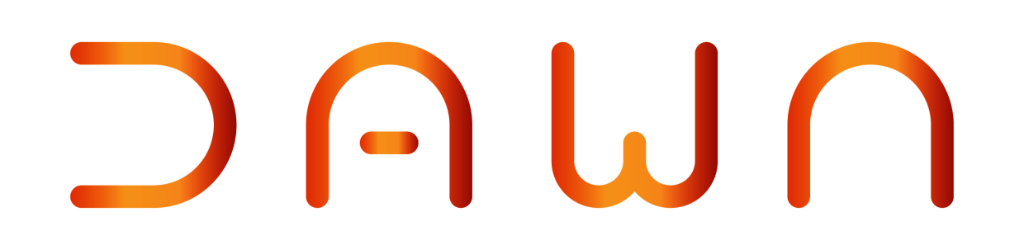 DAWN in Cambridge Data Centre​
Hardware
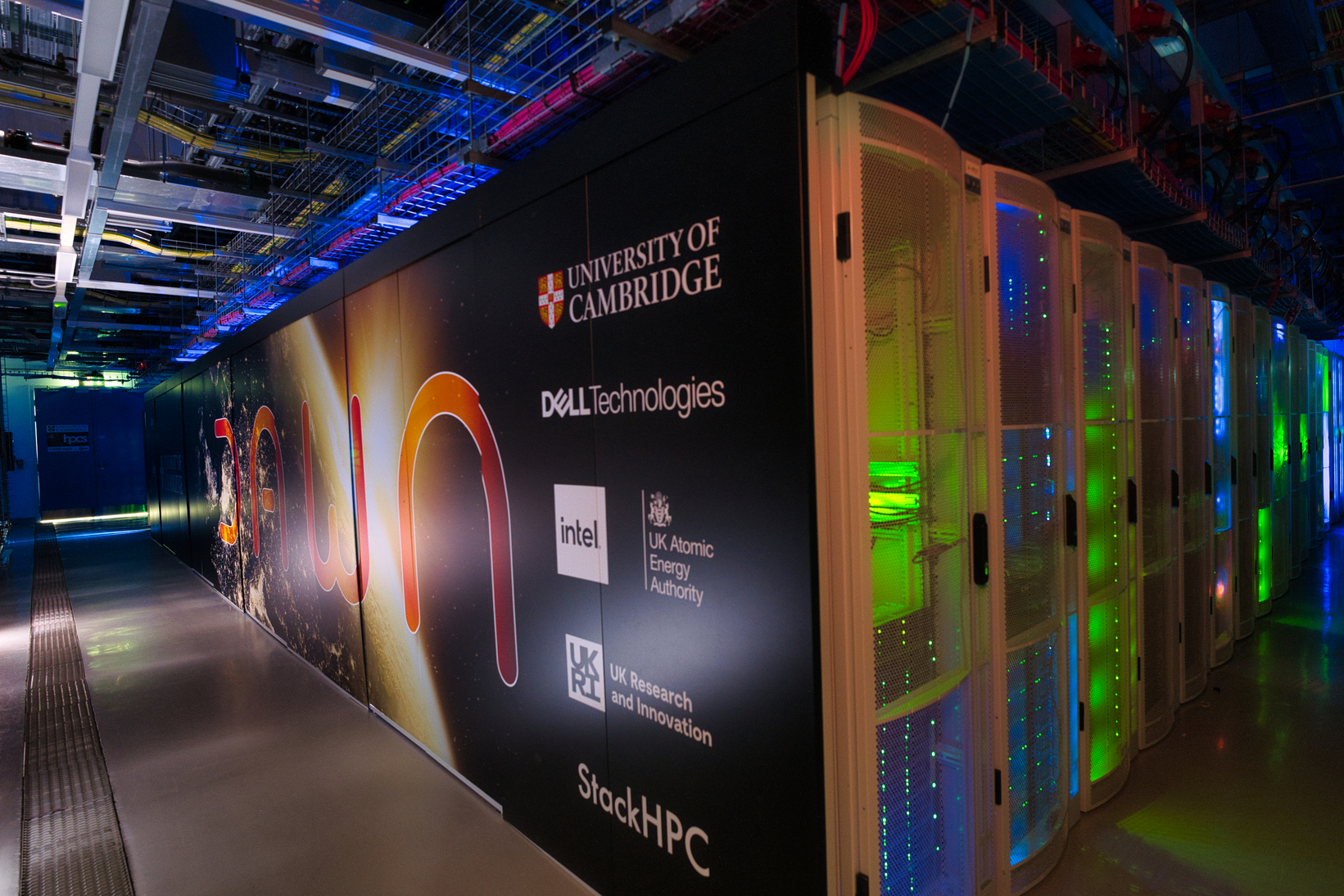 256 Dell PowerEdge XE9640 nodes with DLC to 2CPUs and 1024 GPUs​
2 x 48 cores Intel Xeon 4th gen (Sapphire Rapids) CPU​
4 x Intel Data Center Max GPU 1550 (Ponte Vecchio) GPUs​ (1024 GPU in total)
4 x HDR 200Gb/s per node​
Number 41 on Top 500 in November 2023 (19.46 PFlops)[64bit]  with 243 nodes (65th in Nov 2024 list)
Key Design Principles
​
OpenStack used to deploy DAWN nodes into CSD3 Slurm which is a Tier 2 National HPC service.​
Cloud-Native Multi-Tenancy: Supports various user environments (Jupyter, MLOps, SLURM).​
Energy Efficiency: Low environmental impact with advanced cooling technologies.
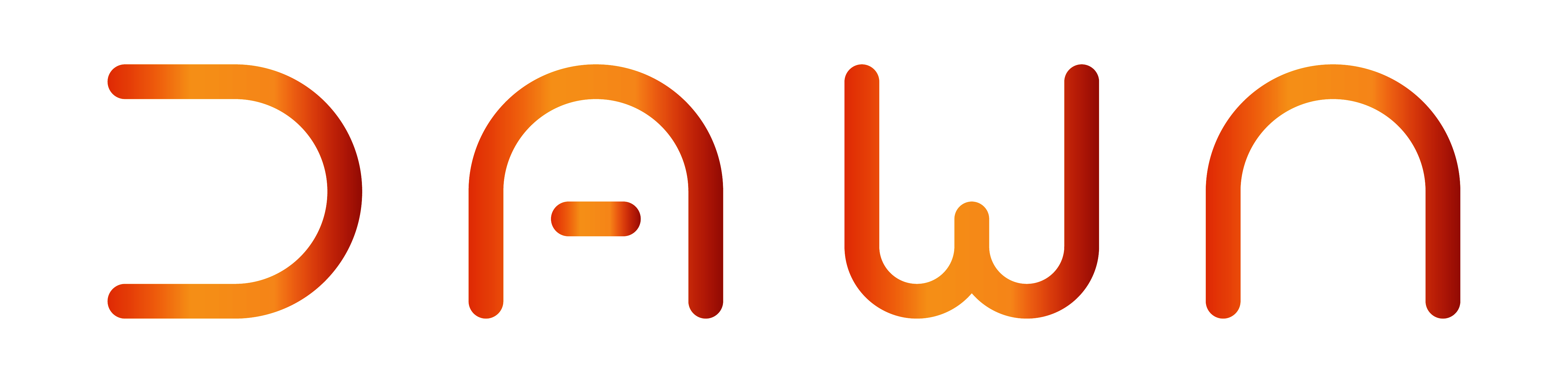 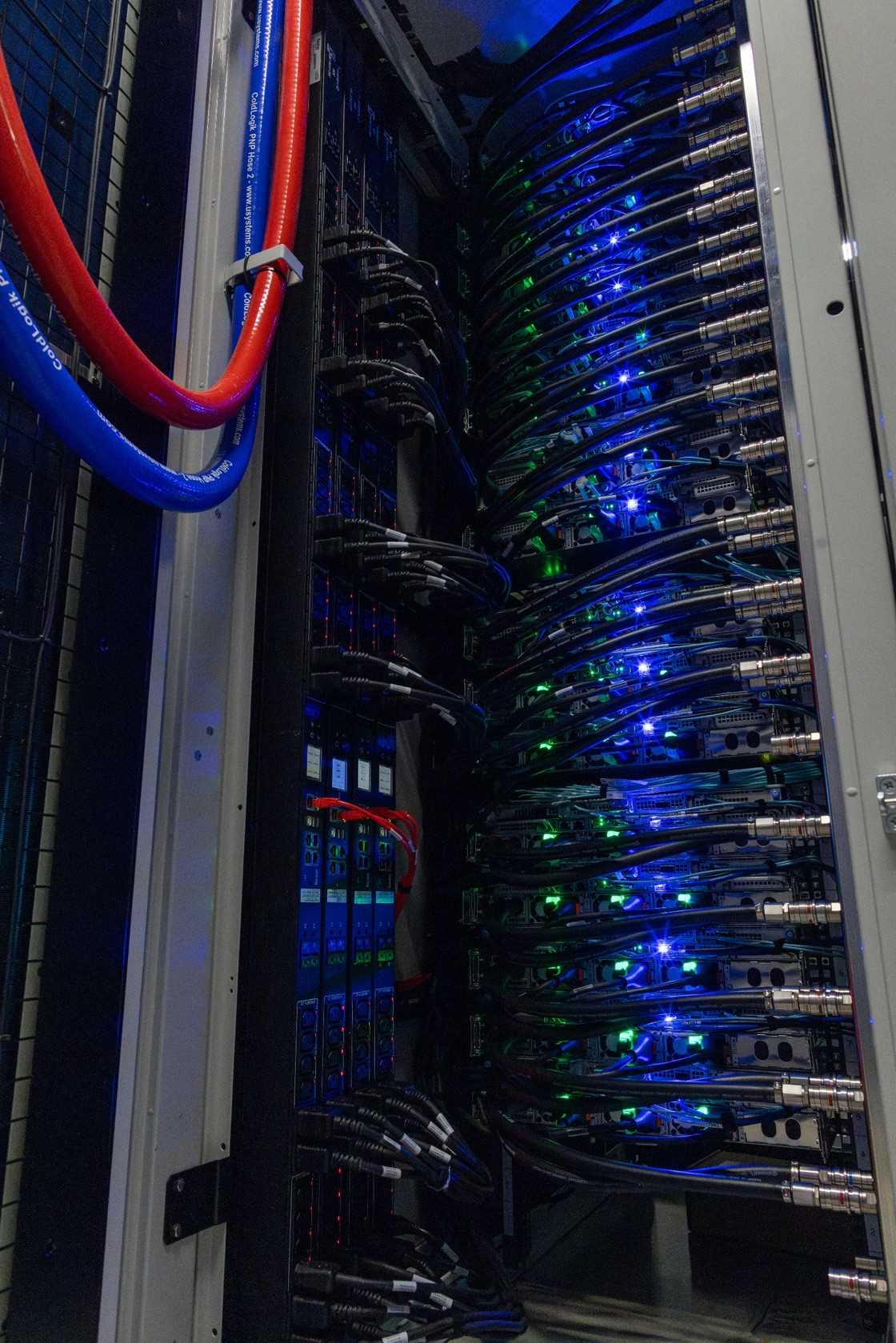 Consumes 1 MW of power 

DLC water cooling 

240 L/s of flow !!

8 weeks P/O to delivery - 3 weeks delivery to top500 !!!
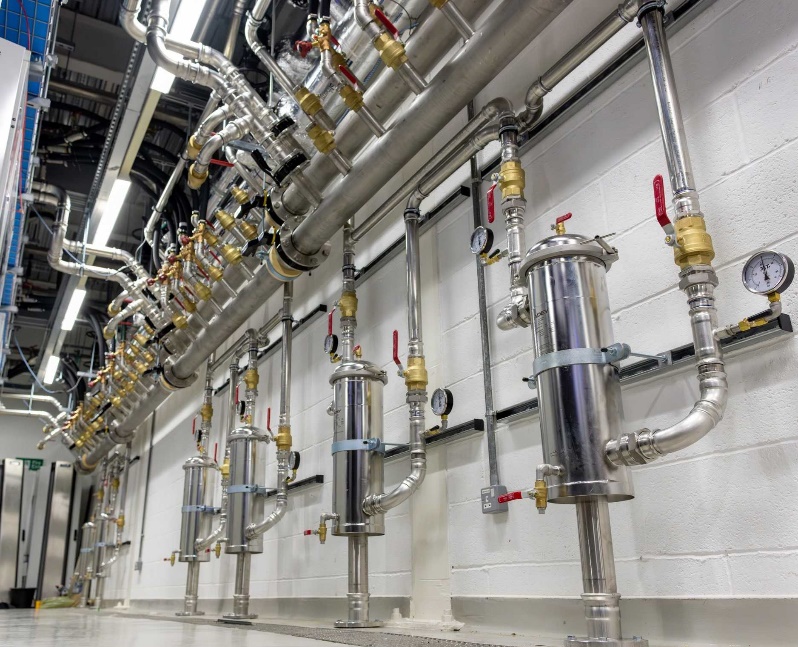 8
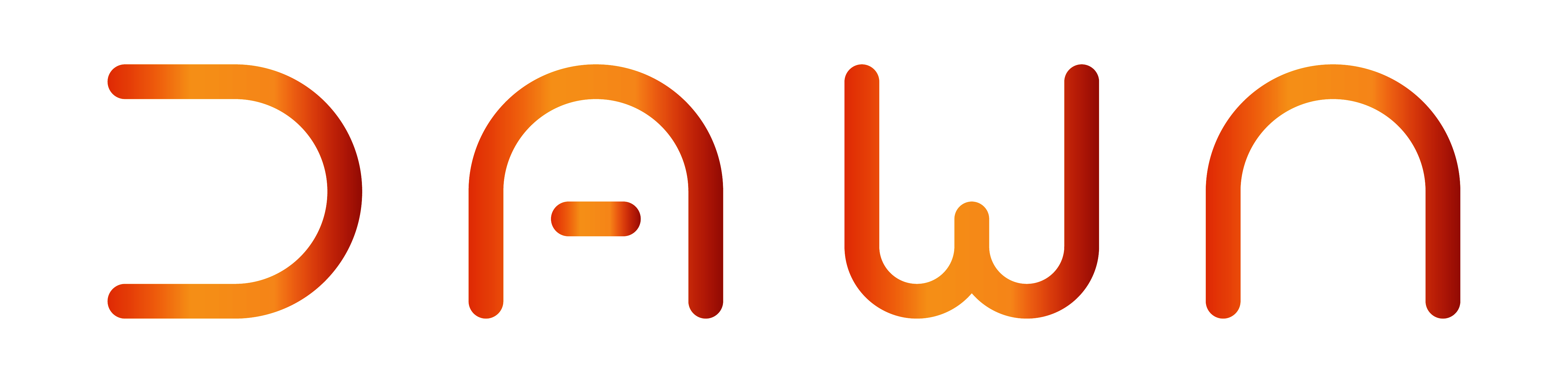 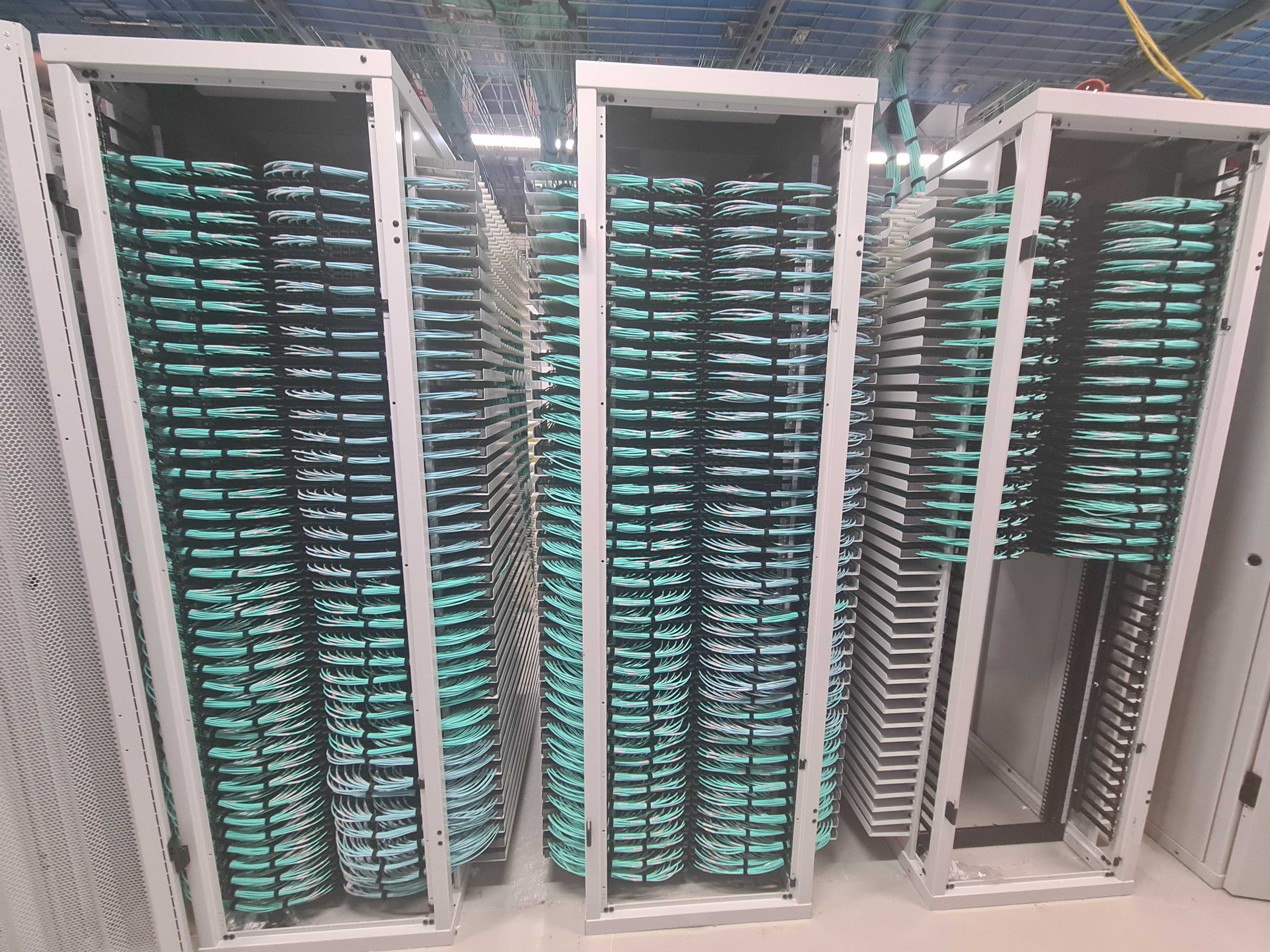 34 km of Infiniband fibre optic cables
9
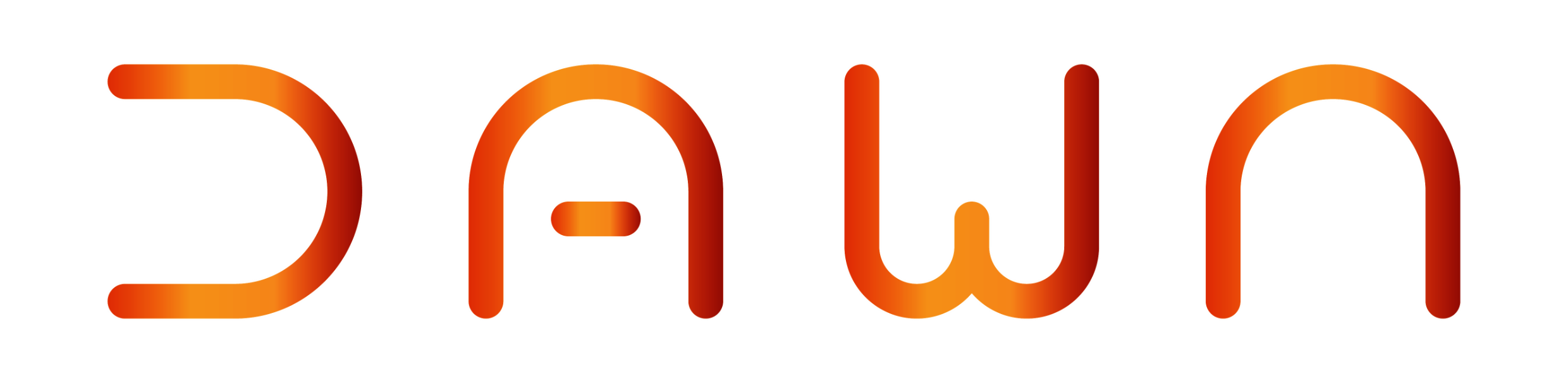 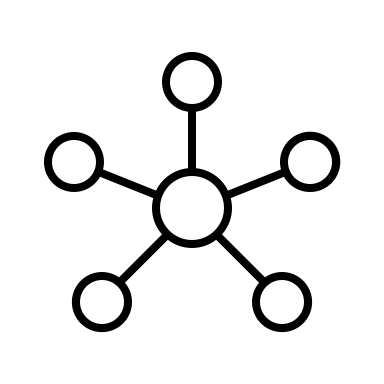 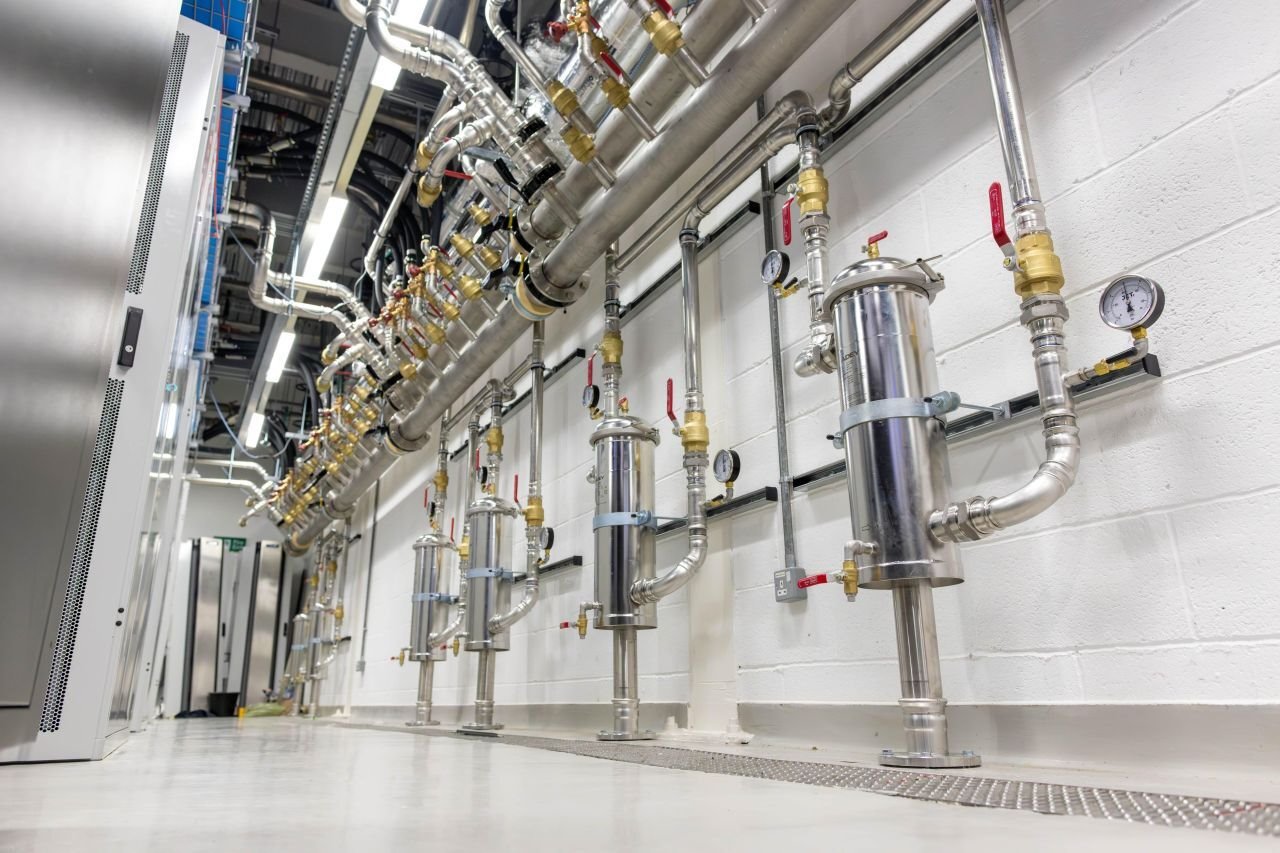 Fully non-blocking fat tree  
12.8 TB/s of bisectional bandwidth
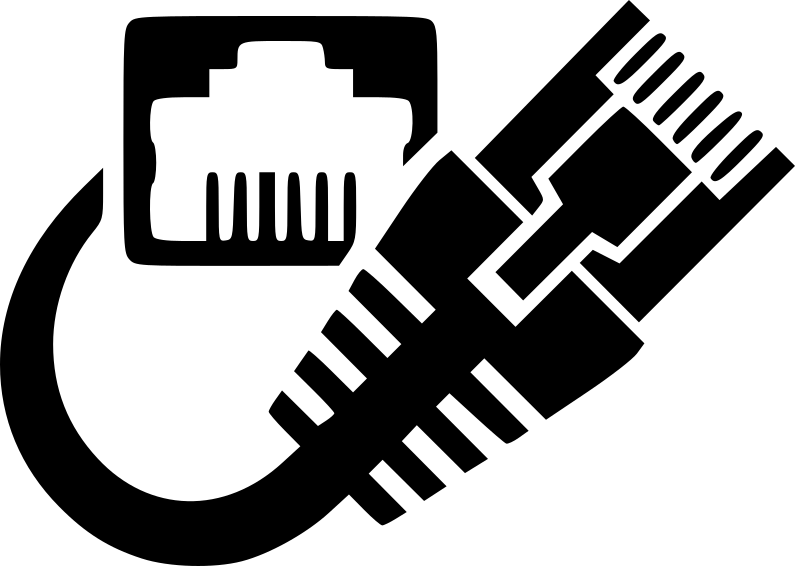 53 L1 switches 
100 L2 & L3 switches
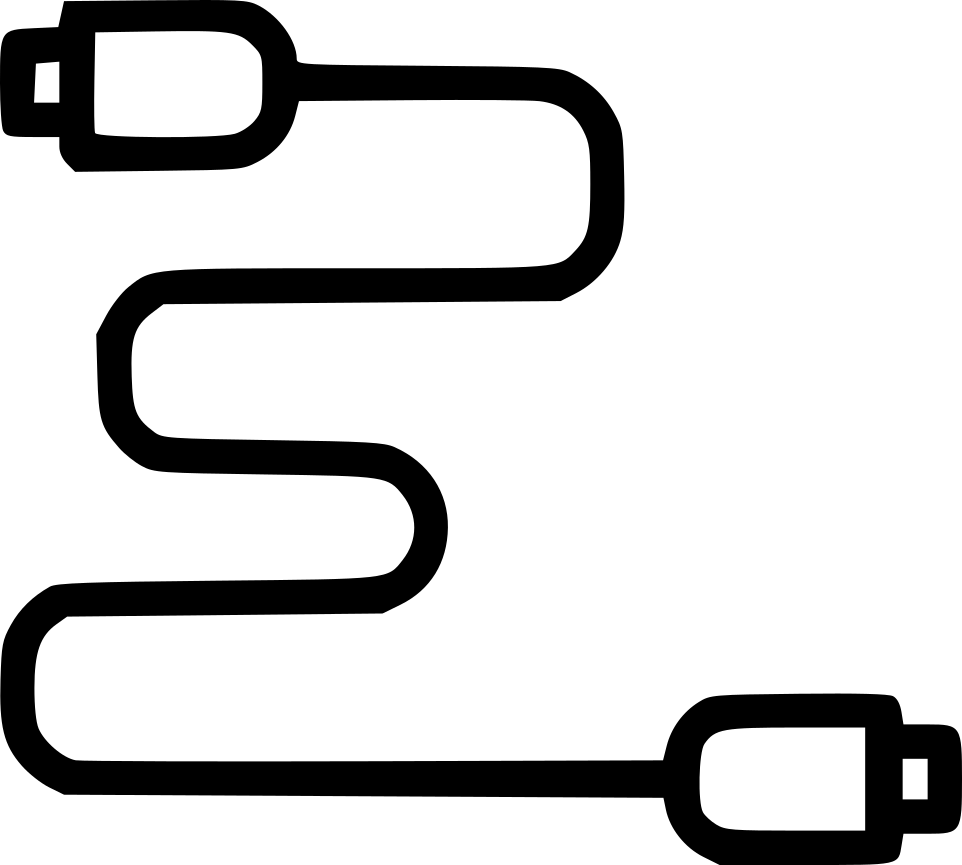 34 km of Infiniband cables
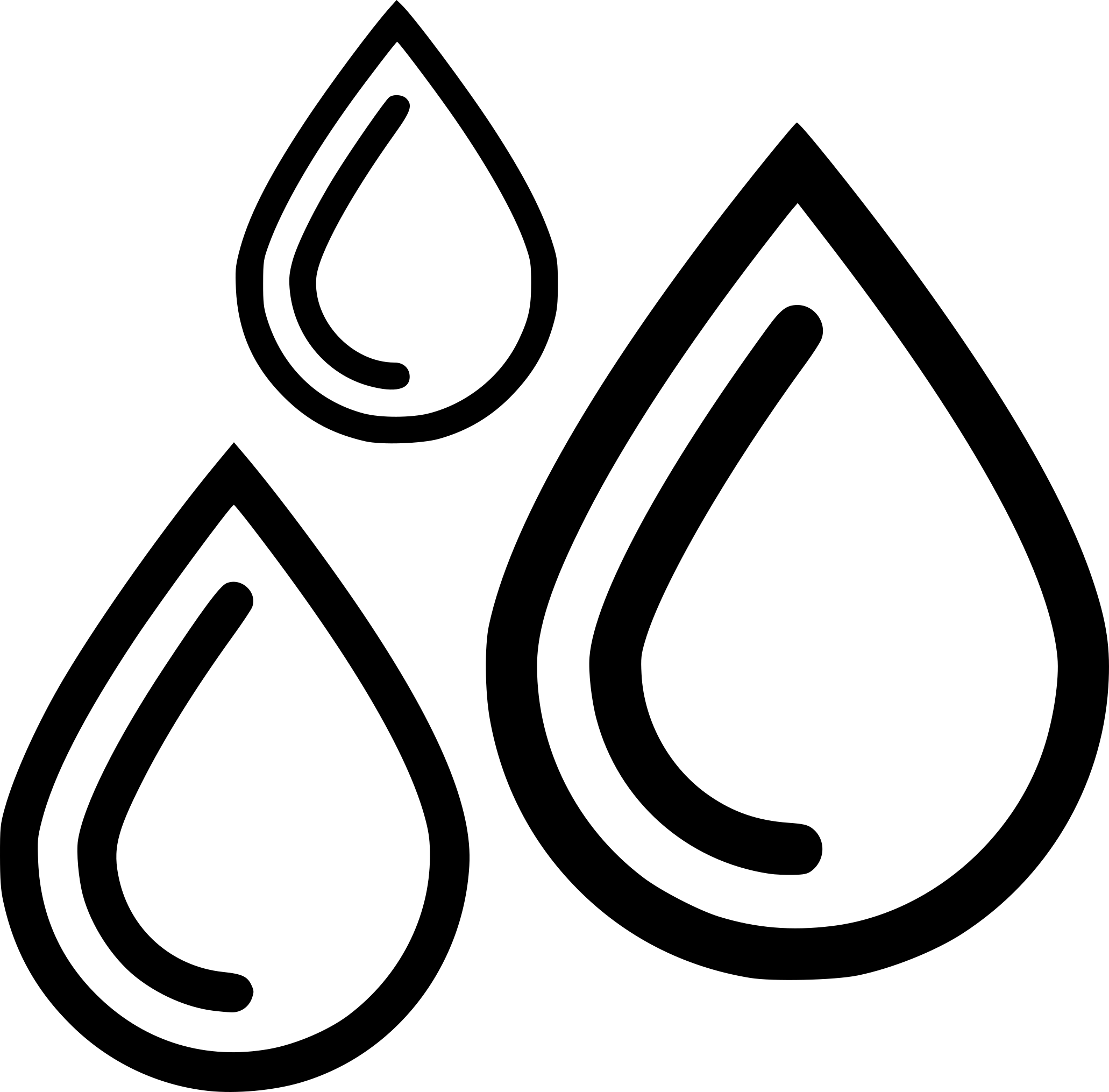 Bespoke stainless steel
        DLC cooling loop
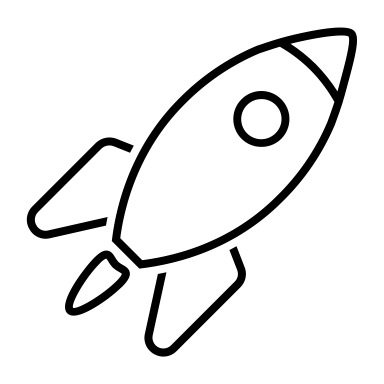 700 liters of 28% glycol mix water flowing through coldplates
From delivery to 
Top500 in 3 weeks
Diverse Use-Cases; not just traditional users or use cases
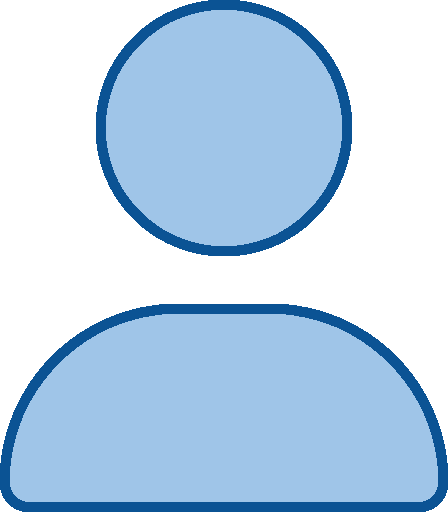 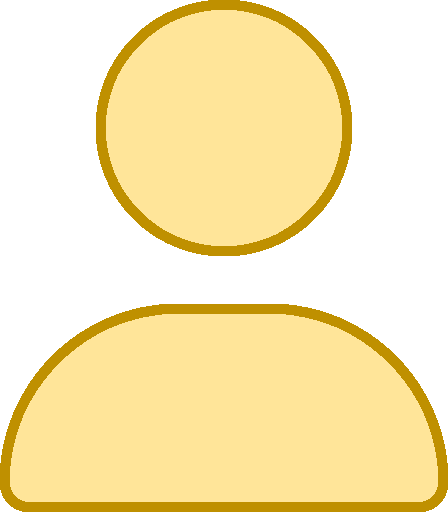 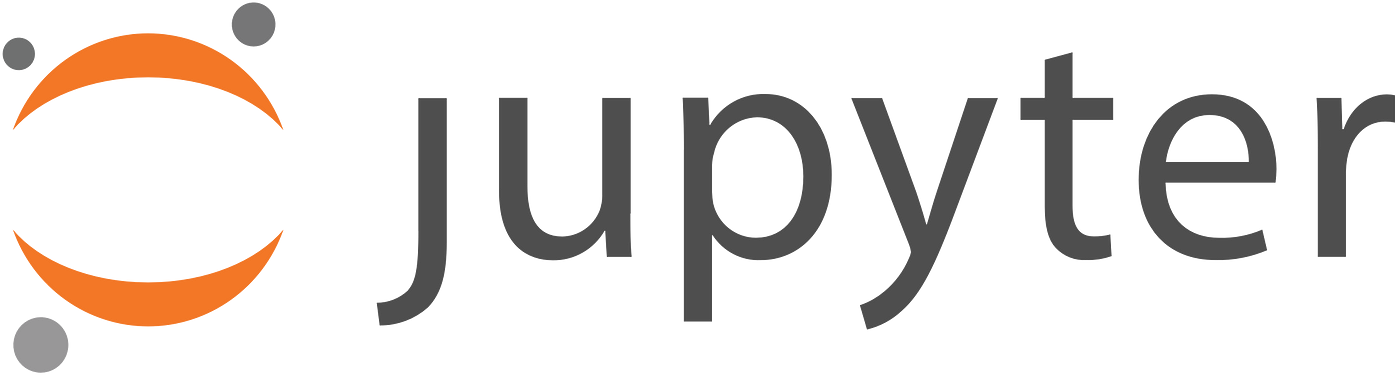 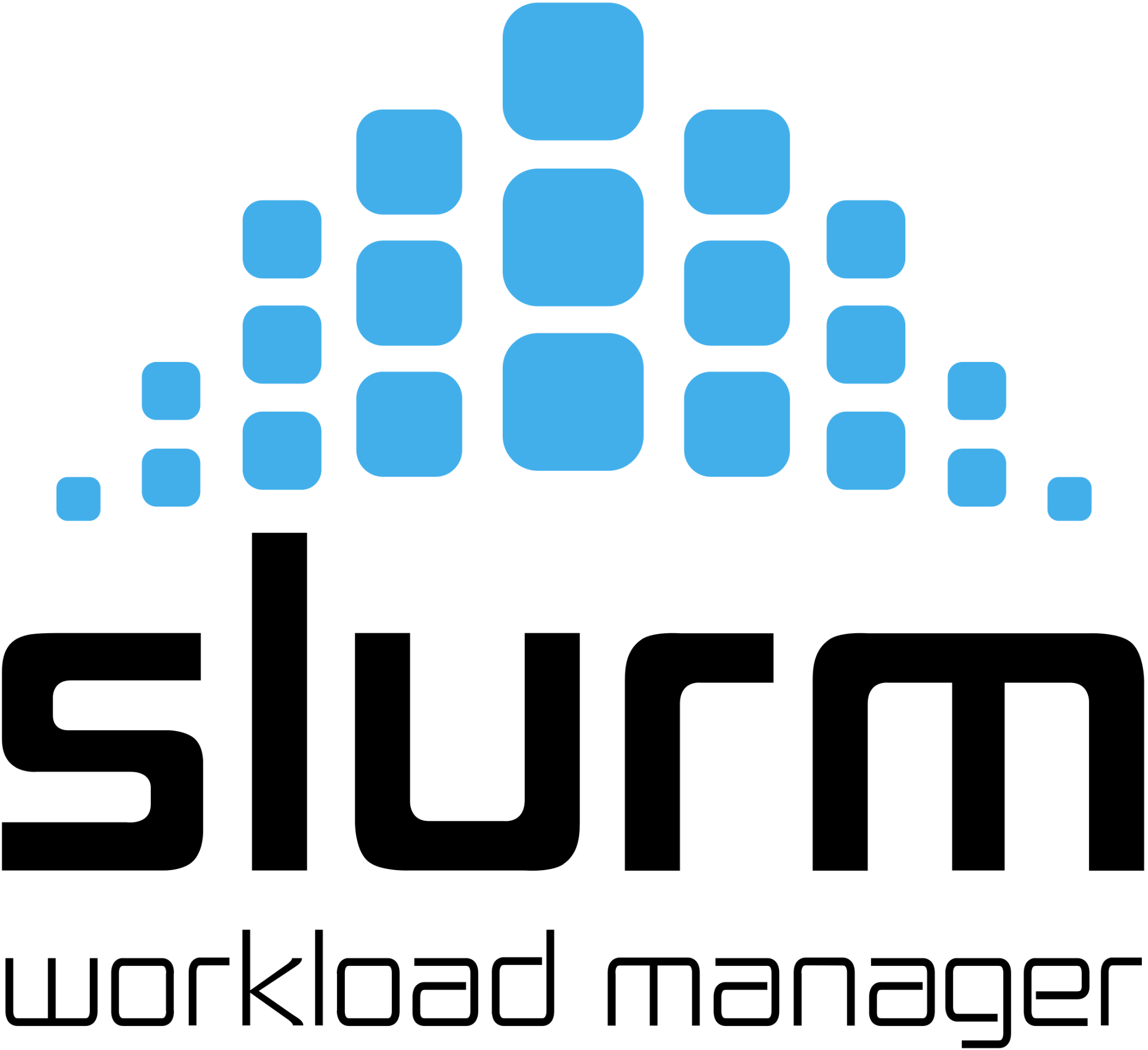 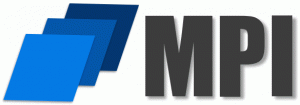 User 1 - I need access to a batch cluster to run my large-scale MPI code.
User 2 - I need easy access to a Jupyter notebook to visualize some data.
User 3 - My laptop is too small for my needs. Can I just have a large machine? I've never used SSH. I need a graphical app? and Windows!
User 4 - I want to run a machine learning workshop. I need access to a Kubernetes cluster with GPUs to run Kubeflow - can you deploy and manage that for me? Also, I need to grant access to the workshop participants who do not have accounts with our HPC.
User 5 - I want to run a service. I need a production-grade Kubernetes cluster to run it.
User 6 - I need a secure, isolated environment to process healthcare data.
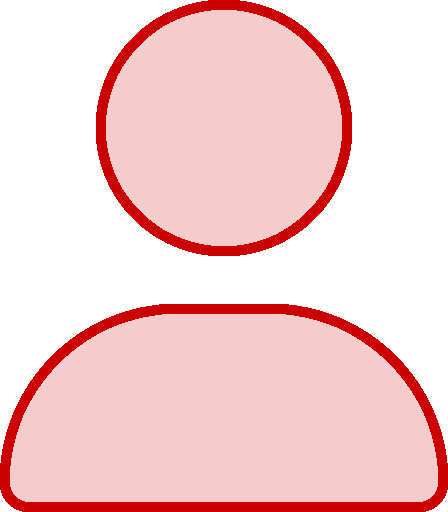 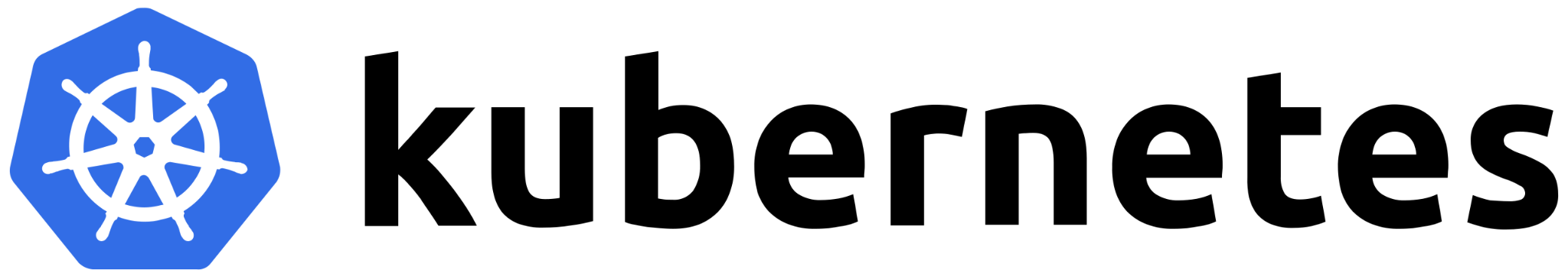 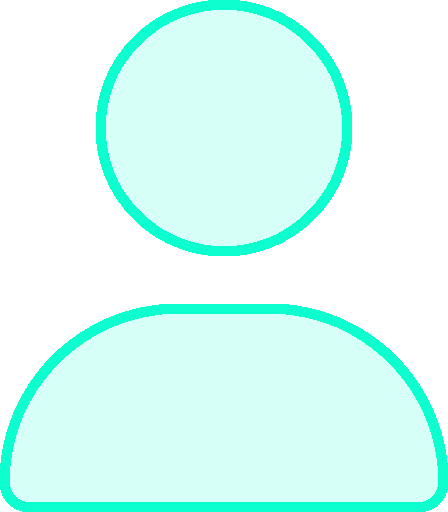 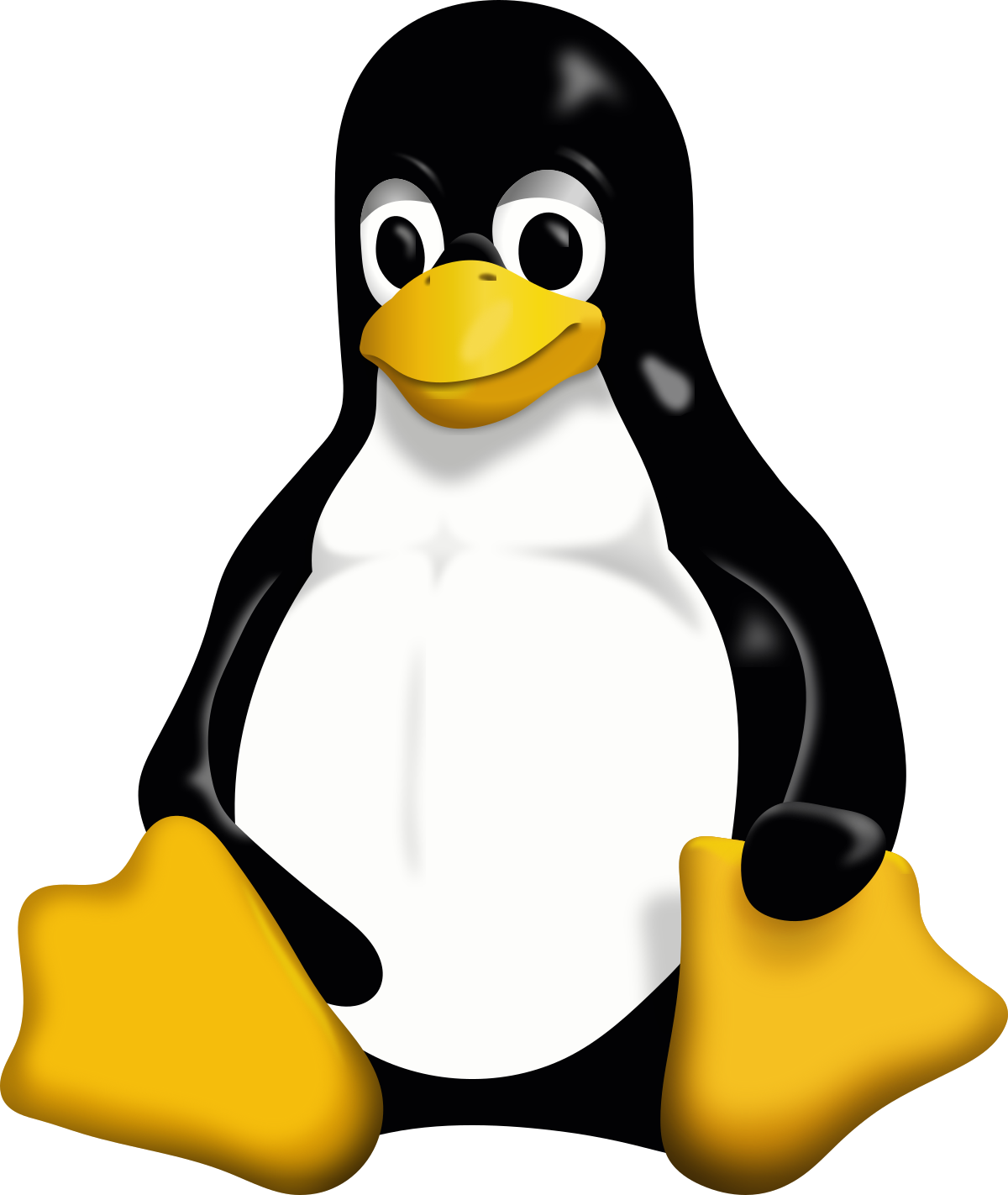 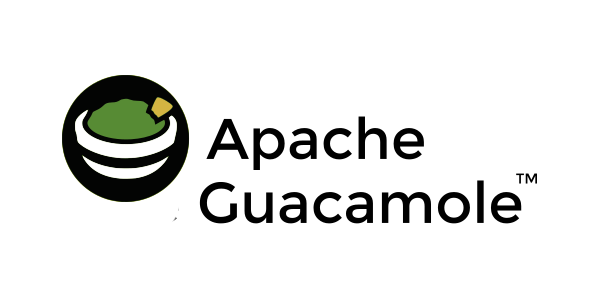 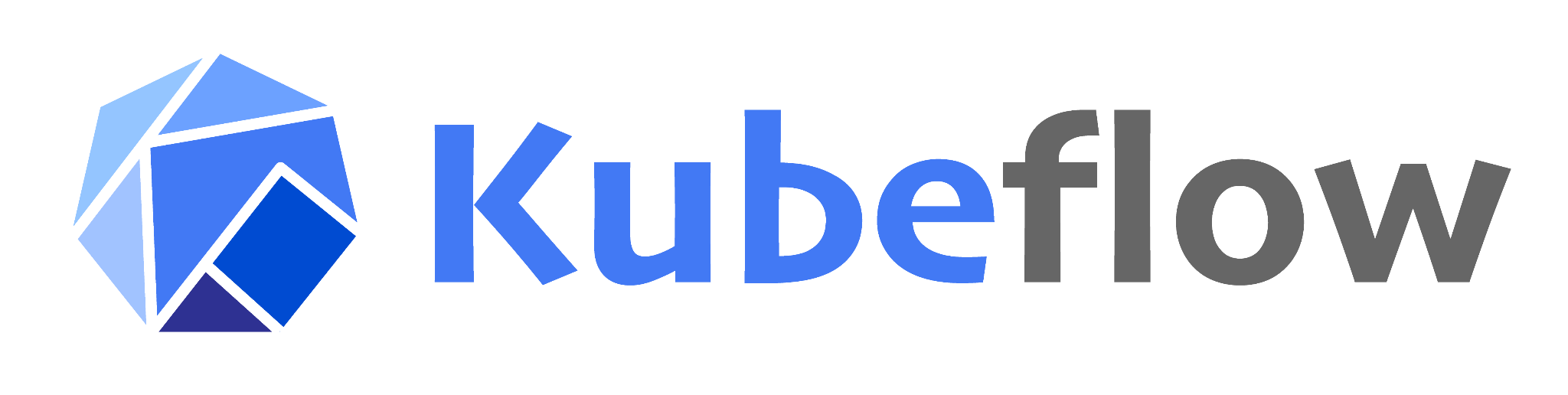 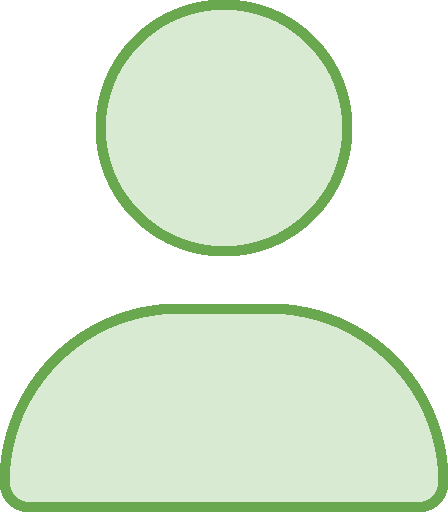 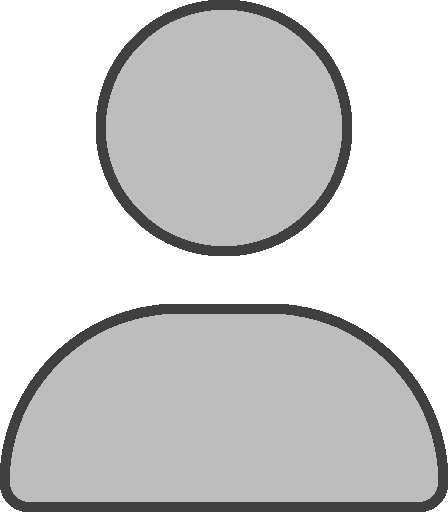 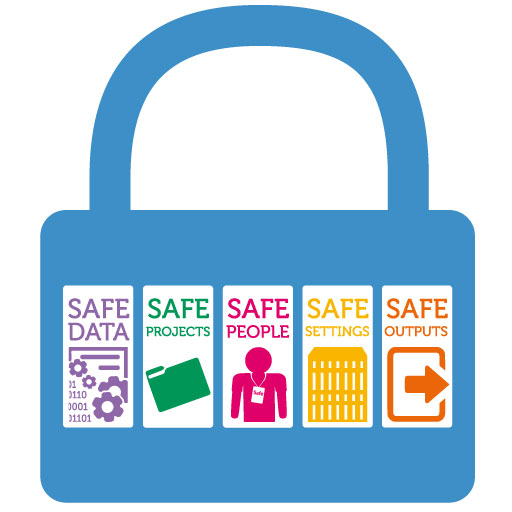 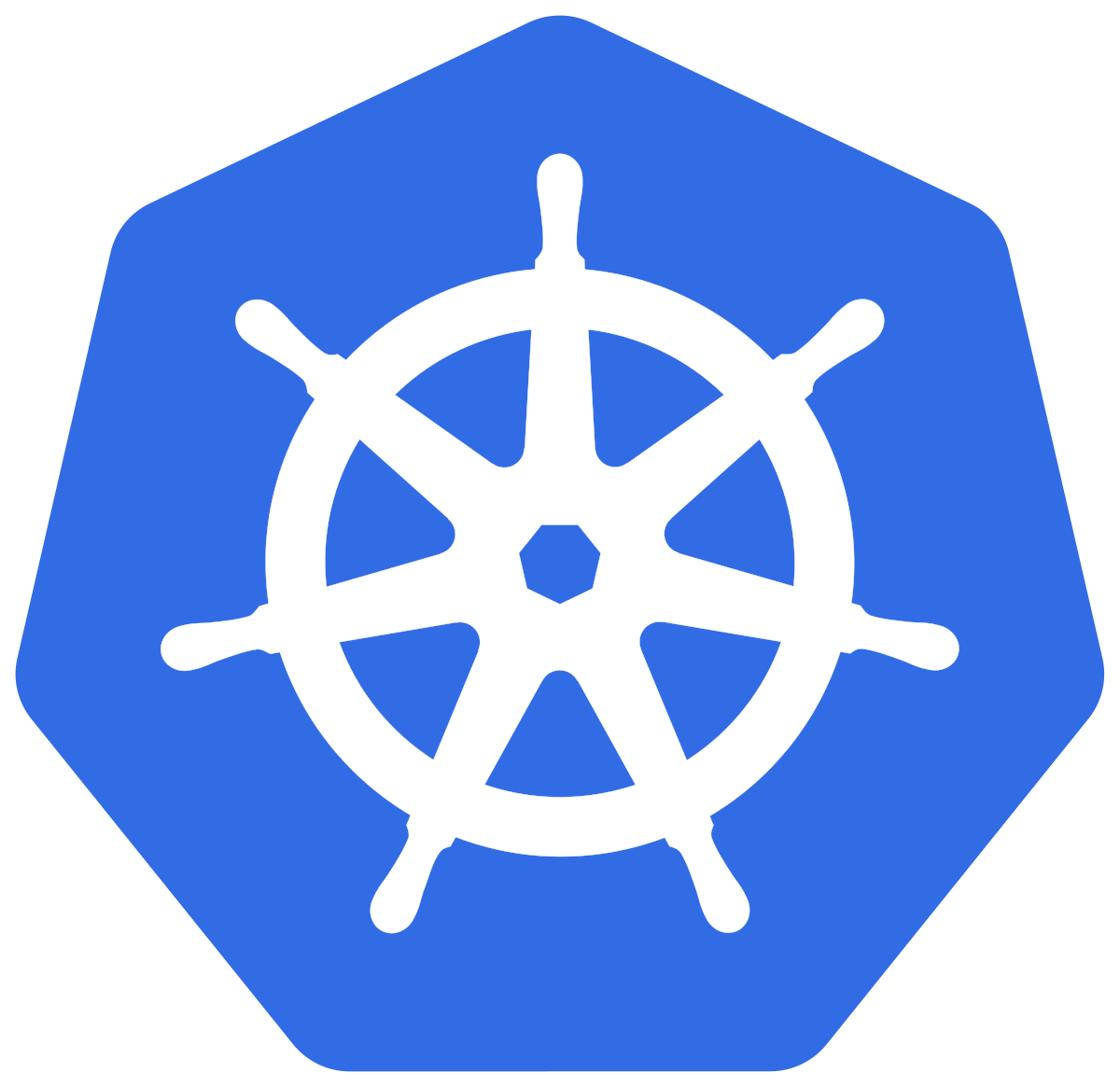 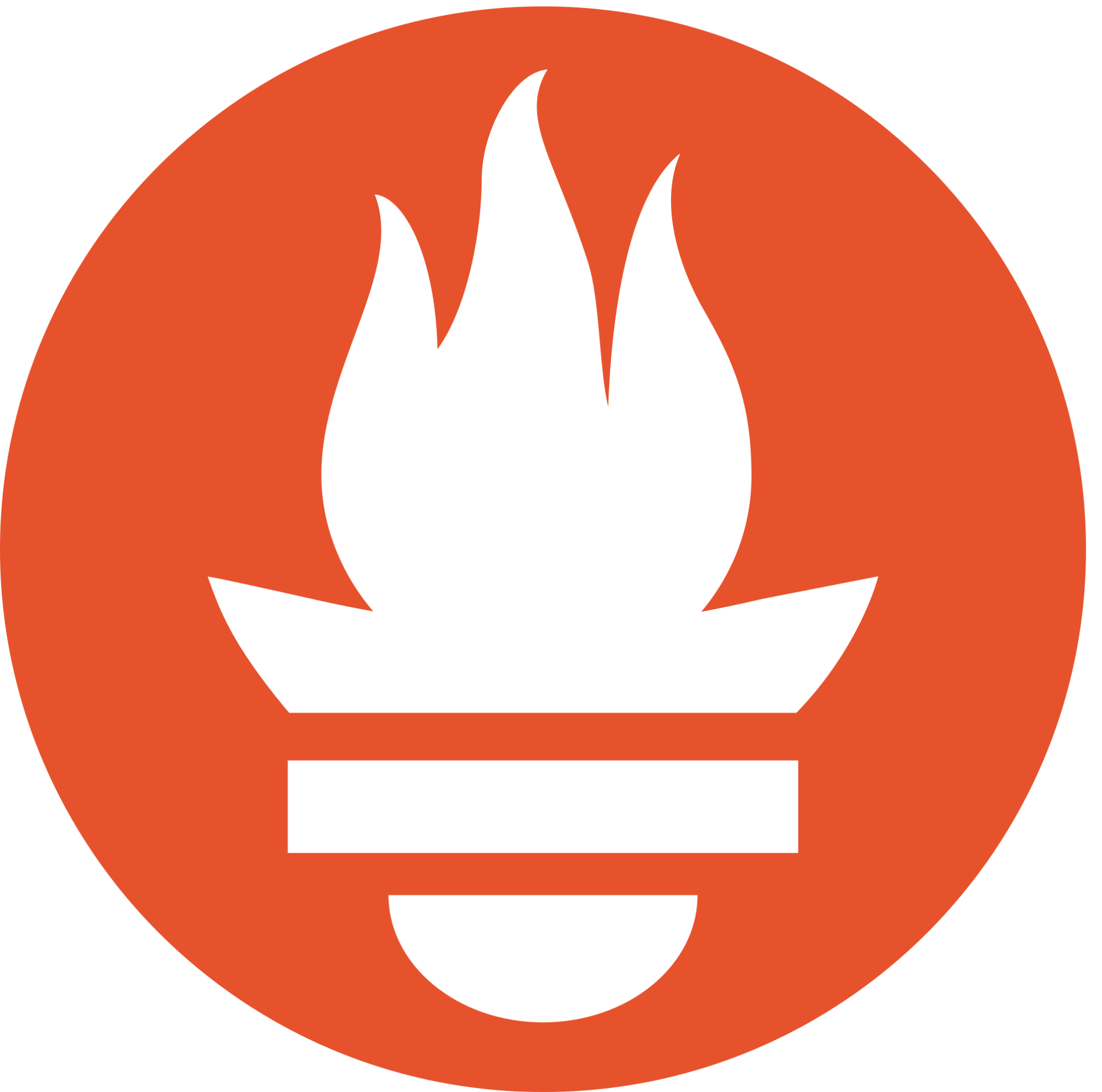 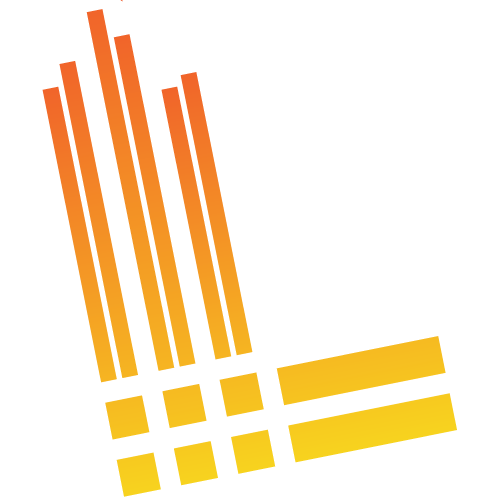 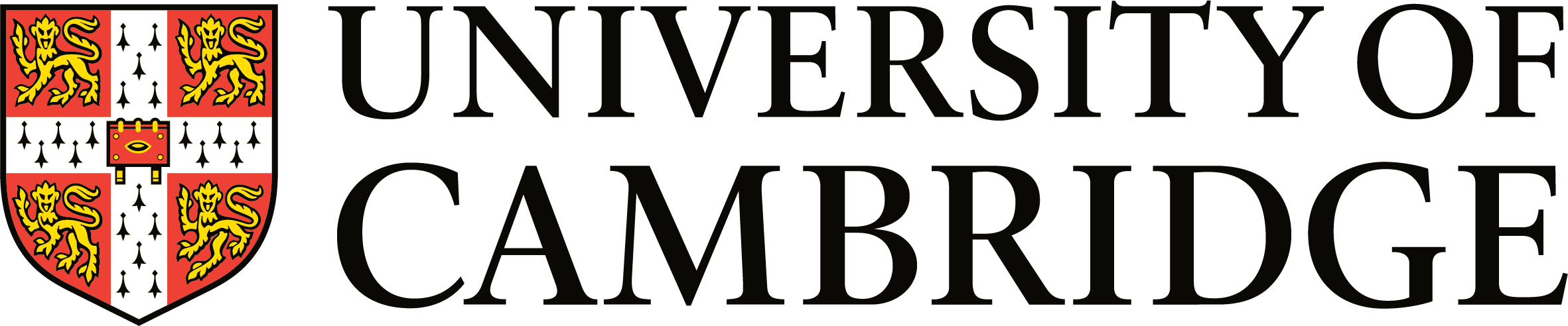 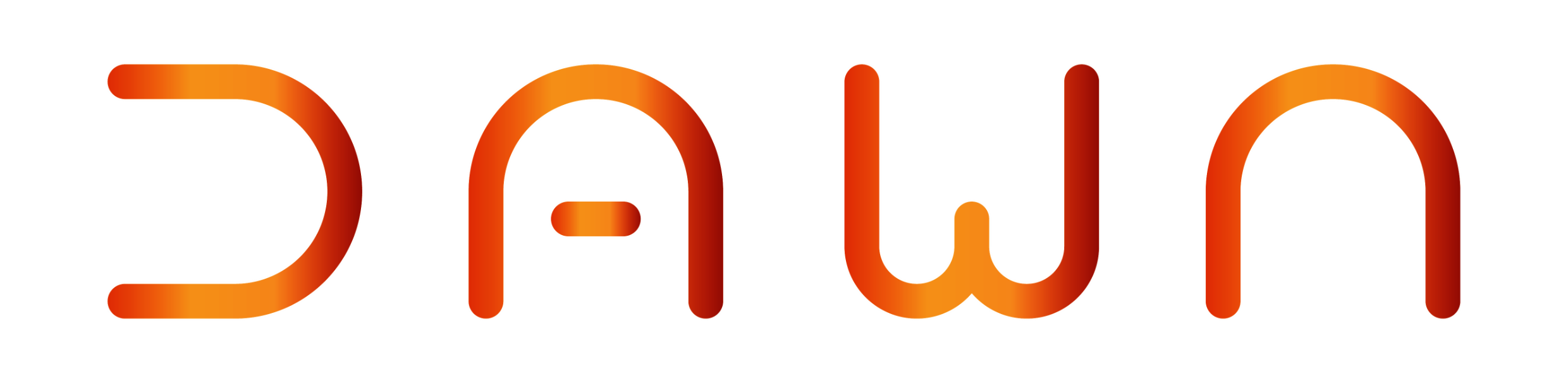 Programming Models
Early Access Use Cases – Cancer Detection
Researchers in the Department of Oncology at the University of Cambridge use convolutional neural networks to detect cancer in CT scans.
Early Access Use Cases - Ecology
Researchers on the Nature and AI Project at the University of Cambridge are using Dawn to synthesise the global evidence for the effects of conservation efforts on biodiversity.
Early Access Use Cases - Fusion
UKAEA and Argonne National Laboratory obtain strong scaling results on Dawn for Monte Carlo Simulation in Fusion.
Early Access Use Cases – Sea Ice Forecasting
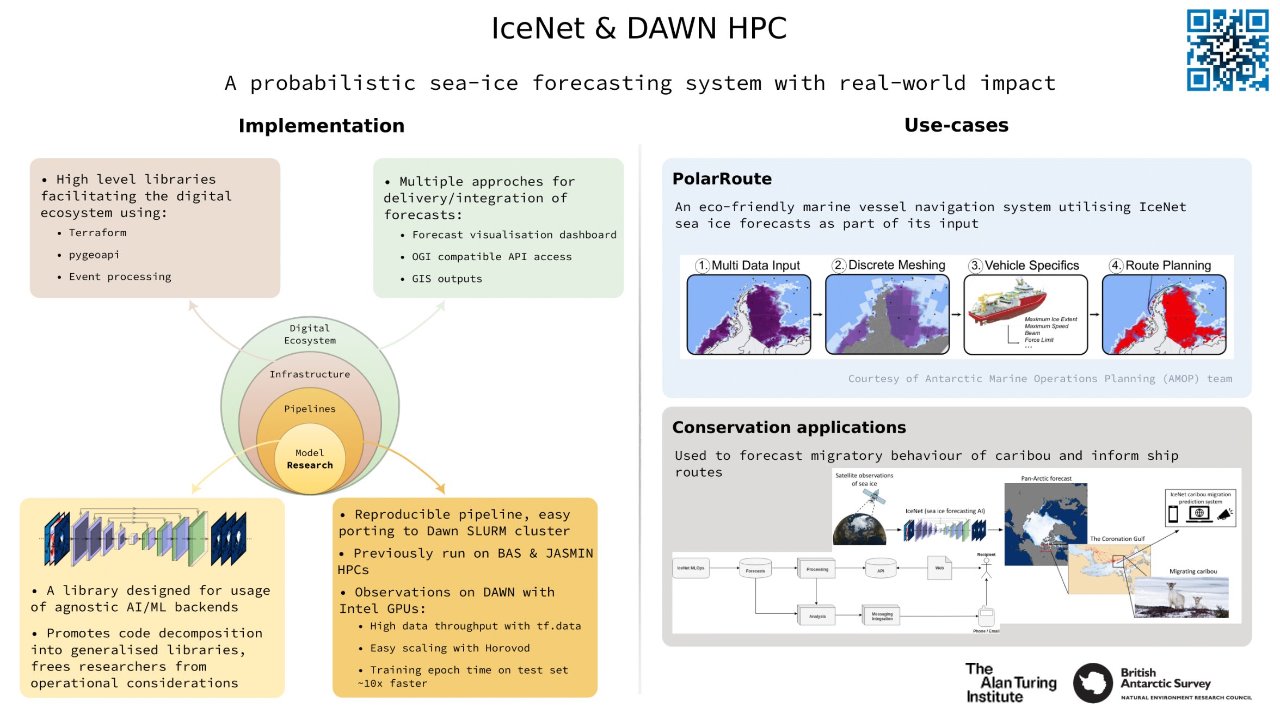 British Antarctic Survey and The Alan Turing Institute use Dawn to generate AI-powered sea ice forecasts.
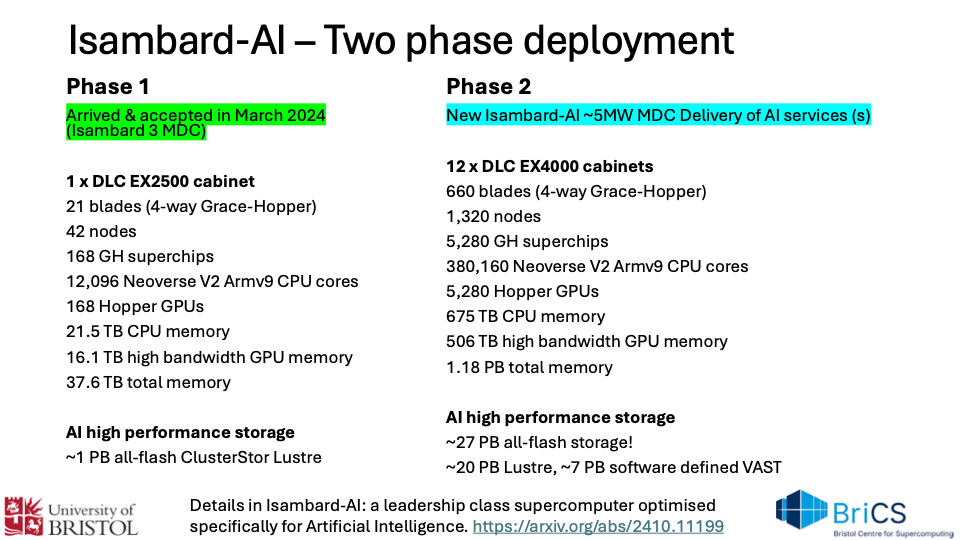 [Speaker Notes: Note the 5MW => 44Million kwh per year => £8.8M per year; 170k per week;; 8,300 kwh per year; = 1kw per GPU; 20p per hour]
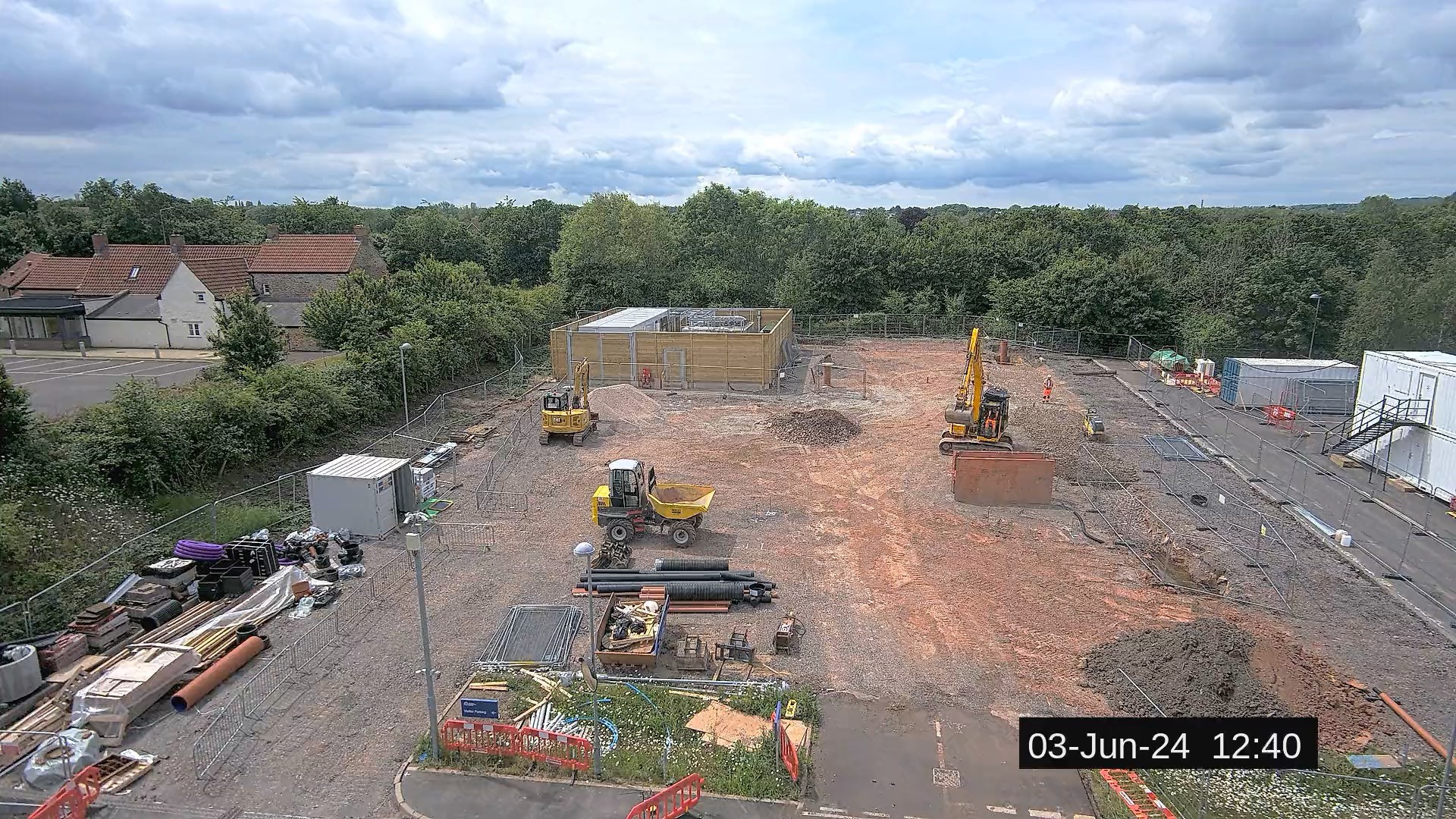 Isambard-AI site build: ground broken 3rd June 2024
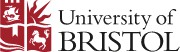 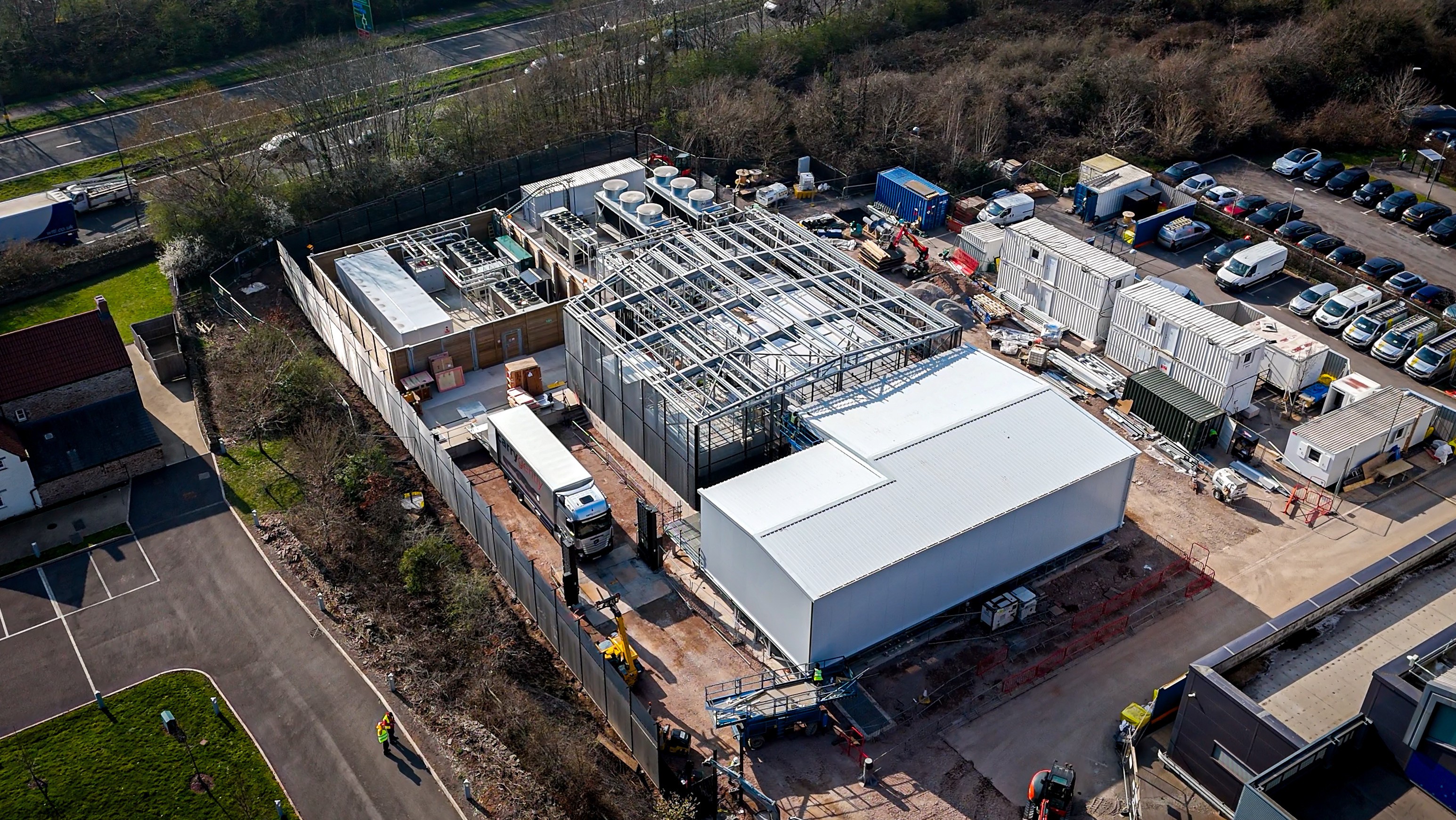 Isambard-AI phase 2 system being delivered, March 24th 2025
Cooling
Isambard 3 &
Isambard-AI phase 1

Isambard-AI phase 2
Water treatment & heat recovery
Isambard Park 1
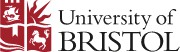 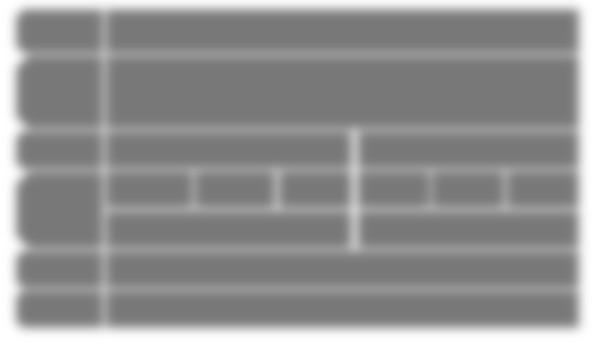 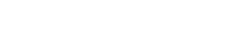 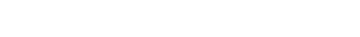 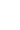 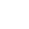 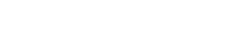 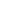 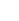 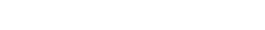 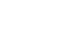 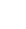 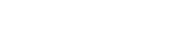 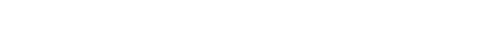 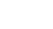 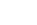 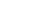 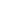 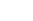 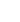 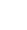 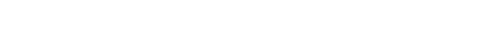 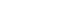 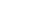 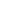 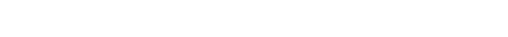 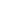 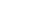 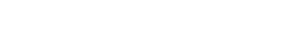 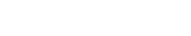 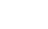 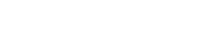 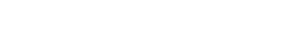 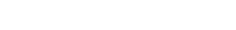 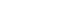 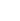 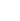 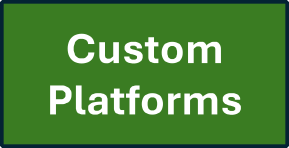 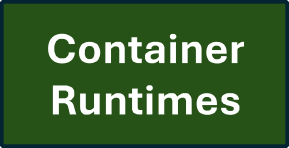 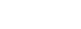 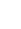 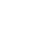 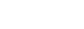 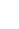 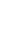 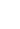 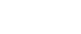 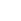 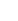 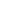 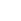 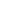 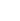 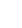 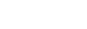 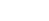 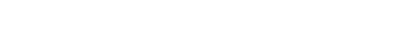 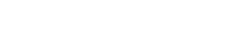 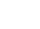 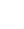 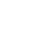 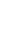 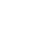 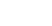 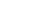 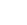 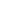 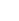 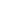 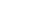 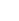 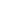 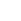 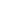 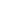 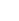 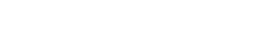 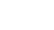 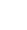 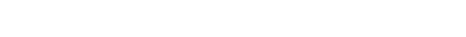 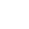 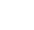 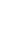 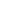 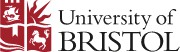 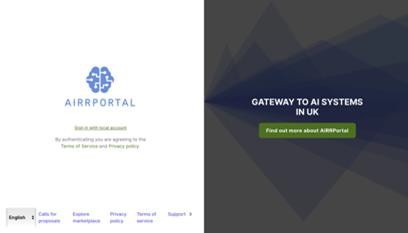 AIRRPortal communicates the allocator’s commands to the Isambard and Dawn sites. Projects are created.
Allocators use AIRRPortal as a single dashboard to allocate projects to the Dawn and Isambard AIRR Systems 

Can query / graph / ask LLM to understand how allocations are being used
Users onboarded. Resource consumed. All reported back to the allocator’s
AIRRPortal Dashboard
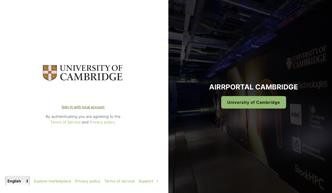 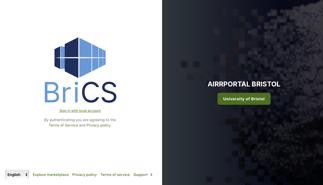 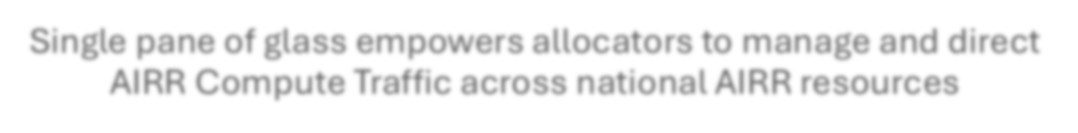 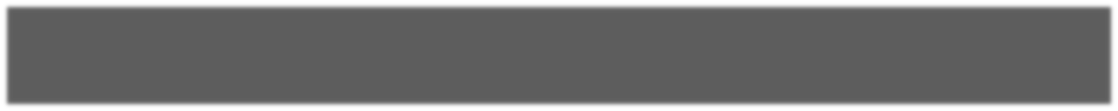 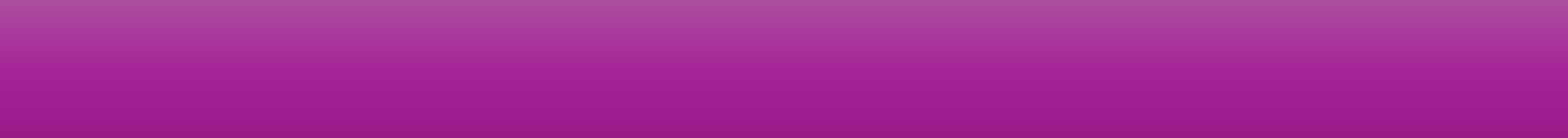 Single pane of glass empowers allocators to manage and direct AIRR Compute Traffic across national AIRR resources
Credit: Christopher Woods  (Bristol) presentation, AIRRFED workshop March 13-14, 2025
How to Apply currently: UKRI AIRR EoI
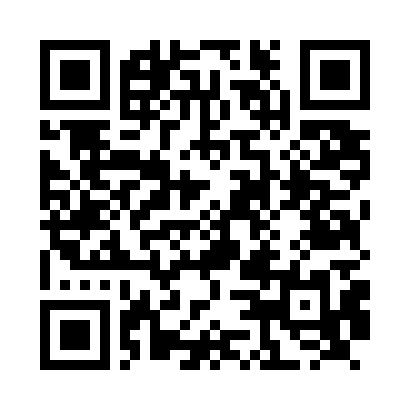 https://engagementhub.ukri.org/ukri-infrastructure/airr-eoi/
Questions
How to apply to use AIRR
25
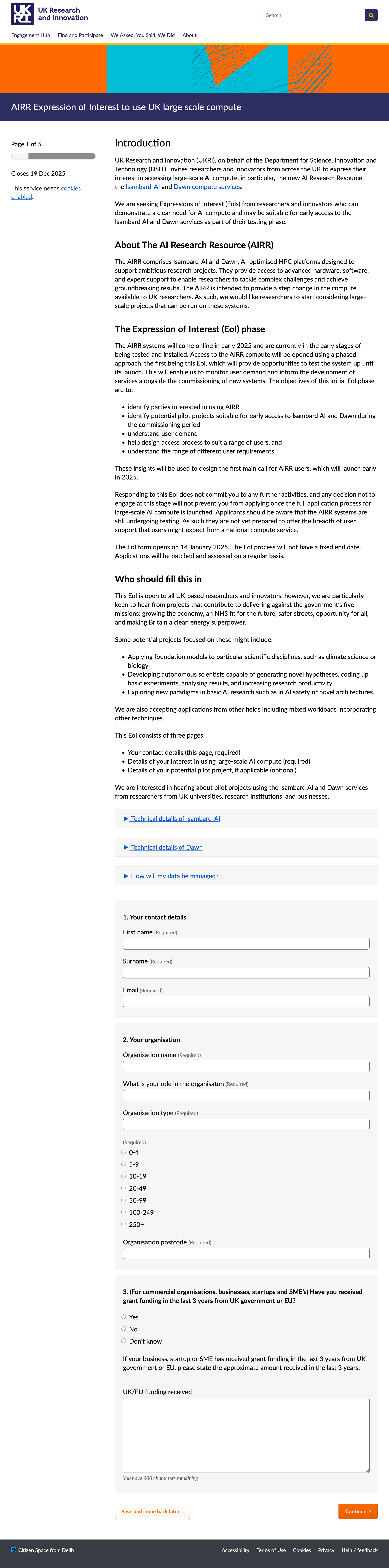 Isambard-AI: a leadership class supercomputer optimised specifically for Artificial Intelligence
Simon McIntosh-Smith, Sadaf R Alam, Christopher Woods https://arxiv.org/abs/2410.11199
Isambard-AI is a new, leadership-class supercomputer, designed to support AI-related research. Based on the HPE Cray EX4000 system, and housed in a new, energy efficient Modular Data Centre in Bristol, UK, Isambard-AI employs 5,448 NVIDIA Grace-Hopper GPUs to deliver over 21 ExaFLOP/s of 8-bit floating point performance for LLM training, and over 250 PetaFLOP/s of 64-bit performance, for under 5MW. 
Isambard-AI integrates two, all-flash storage systems: a 20 PiByte Cray ClusterStor and a 3.5 PiByte VAST solution. Combined these give Isambard-AI flexibility for training, inference and secure data accesses and sharing. But it is the software stack where Isambard-AI will be most different from traditional HPC systems. Isambard-AI is designed to support users who may have been using GPUs in the cloud, and so access will more typically be via Jupyter notebooks, MLOps, or other web-based, interactive interfaces, rather than the approach used on traditional supercomputers of sshing into a system before submitting jobs to a batch scheduler. 
Its stack is designed to be quickly and regularly upgraded to keep pace with the rapid evolution of AI software, with full support for containers. Phase 1 of Isambard-AI is due online in May/June 2024, with the full system expected in production by the end of the year.